Clergy Resilience
Supportive Resources to Balance Role-Related 
Stress and Adversity
Margaret Clarke, PhD
Briercrest Seminary
Study Overview

What variables, individual, social and relational, or contextual and organizational, do clergy perceive to impact their professional resilience?
Clergy Resilience Model
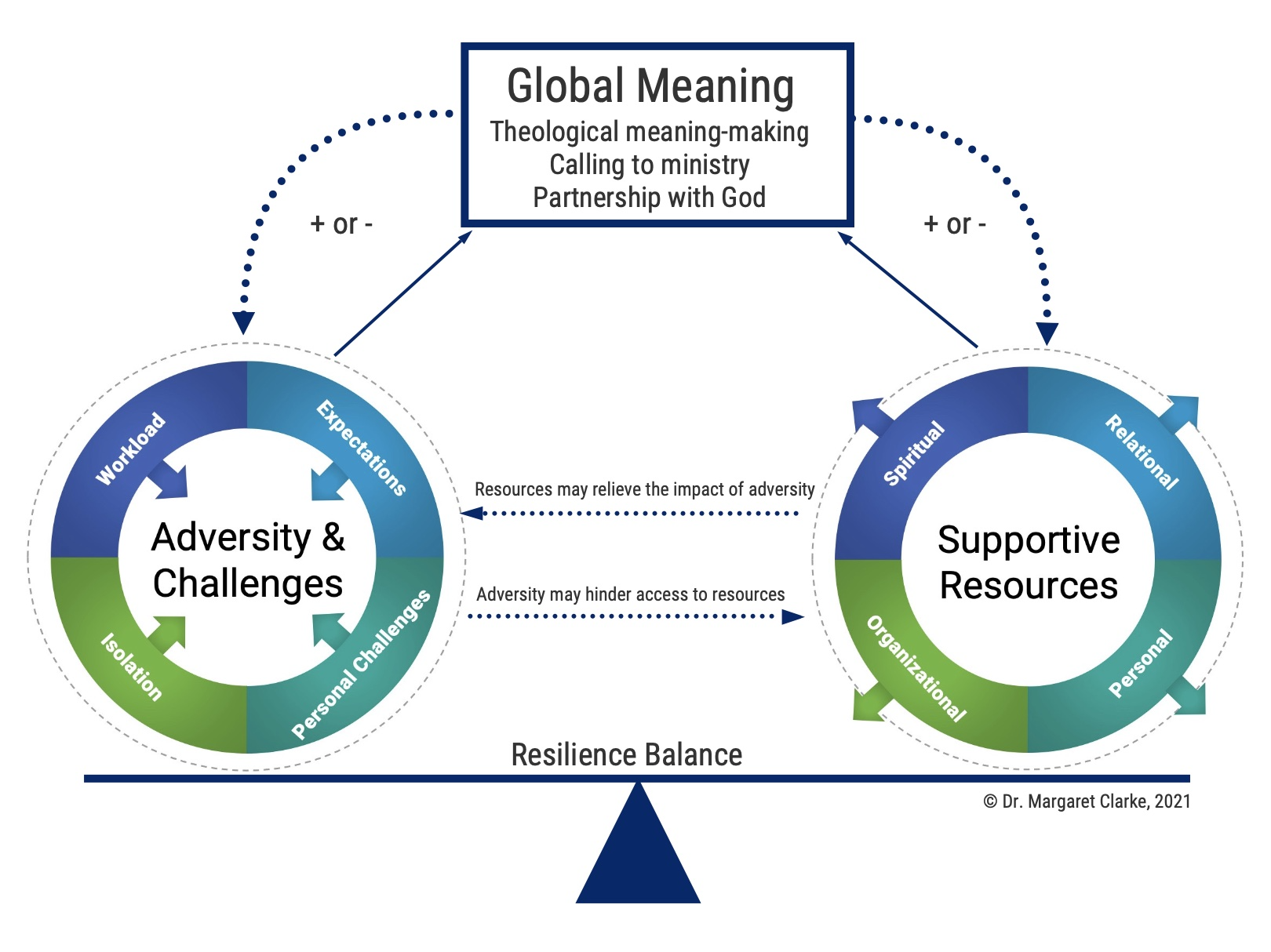 Break-off Discussions
What helps you bounce back from adversity and challenges you encounter?
Resources that Support Clergy Resilience
Spiritual
Relational
Spiritual
Spiritual life has an overarching  impact
Clear purpose and calling, theological meaning-making, relationship with God, communal faith, spiritual practices
Organizational
Personal
Resources that Support Clergy Resilience
Relational
Relational
Spiritual
Relationships with various people are supportive
Spouse/family, friends, peers, mentors, supervisor, congregants, professionals
Supportive Resources
Organizational
Personal
Resources that Support Clergy Resilience
Personal
Relational
Various practices and qualities enhance resilience
Balance, caring for health, boundaries, self-awareness, lifelong learning, institutional alignment, personal attributes
Spiritual
Supportive Resources
Organizational
Personal
Resources that Support Clergy Resilience
Organizational
Specific organizational practices are supportive
Provision, role flexibility, rigorous discernment preparation processes, early ministry supports, skill specific training and supports, relational opportunities
Relational
Spiritual
Supportive Resources
Organizational
Personal
Break-off Discussions
In your life, what helps you stay connected to resources that support your resilience and well-being?
Margaret Clarke
mclarke@briercrest.ca
Clarke, M. (2022). The Clergy Resilience Model: A Tool for Supporting Clergy Well-being. Journal of Psychology and Theology, 00916471221137546.

Clarke, M., Spurr, S., & Walker, K. (2022). The well-being and resilience of Canadian Christian clergy. Pastoral Psychology, 71(5), 597-613.

Clarke, M., Walker, K., Spurr, S., & Squires, V. (2022). Clergy Resilience: Accessing Supportive Resources to Balance the Impact of Role-Related Stress and Adversity. Journal of Pastoral Care & Counseling, 1-14, DOI: 10.1177/15423050221090864

Clarke, M., Walker, K., Spurr, S., & Squires, V. (2022). Role-related stress and adversity impacting Christian clergy resilience: A pan-Canadian study., 15423050221133033.  Journal of Pastoral Care & Counseling